Autor: Mgr. Jana Pavlůsková
Datum: duben 2013
Ročník: 8.
Vzdělávací oblast: Člověk a příroda
Vzdělávací obor: Zeměpis
Tematický okruh: Zeměpis světadílů
Téma: Jižní Evropa – Itálie, Řecko
Anotace: Prezentace určená jako výklad k učivu o státech  
               jižní Evropy. 
               Materiál je doplněn množstvím fotografií, shrnutím ve   
               formě otázek k opakování a odkazem na interaktivní 
               test k procvičení.
Jižní Evropa-Itálie, Řecko
a)
Zopakujte si:
Jižní Evropa se rozkládá

ve vnitrozemí

na ostrovech

na poloostrovech
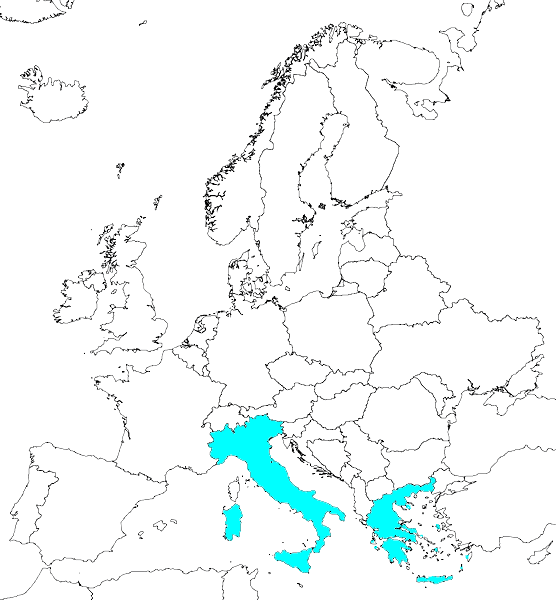 Itálie
Řecko
Obr. 1
Itálie
Přírodní podmínky
- Apeninský poloostrov
 ostrovy Sicílie, Sardinie
 od Evropy oddělena Alpami
 podél poloostrova Apeniny
 nížiny jen při pobřeží + na severu Pádská nížina
 v jižní části činné sopky (Etna, Stromboli, Vesuv)
 významné řeky: Pád (v Pádské nížině), Tibera (protéká Římem)
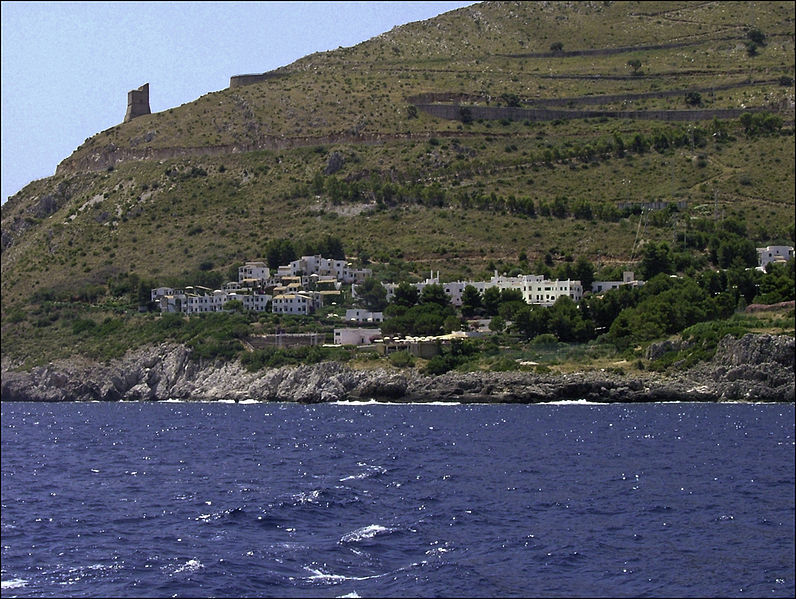 Obr. 2 - Sicílie
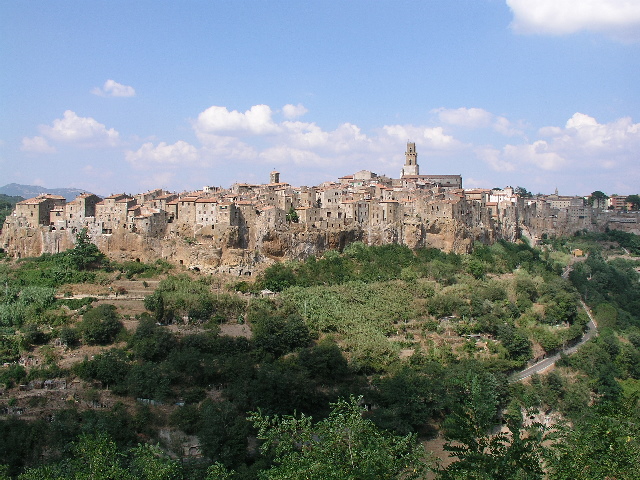 Obr. 4 – městečko Pitigliano, centrální Apeniny
Obr. 3 - Sardinie
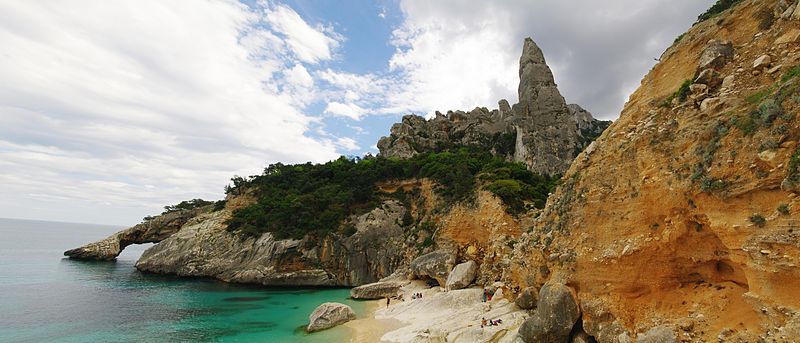 Itálie
hl. město Řím
 republika
 měna: euro
 jazyk: italština
 velká města: Milán, Turín, Palermo, Janov, Benátky
 hospodářství: pěstování obilnin, brambor, citrusů, oliv, vinné révy;
                            těžba mramoru, pyritu, solí, síry;
                             výroba oceli, automobilový průmysl (FIAT holding)
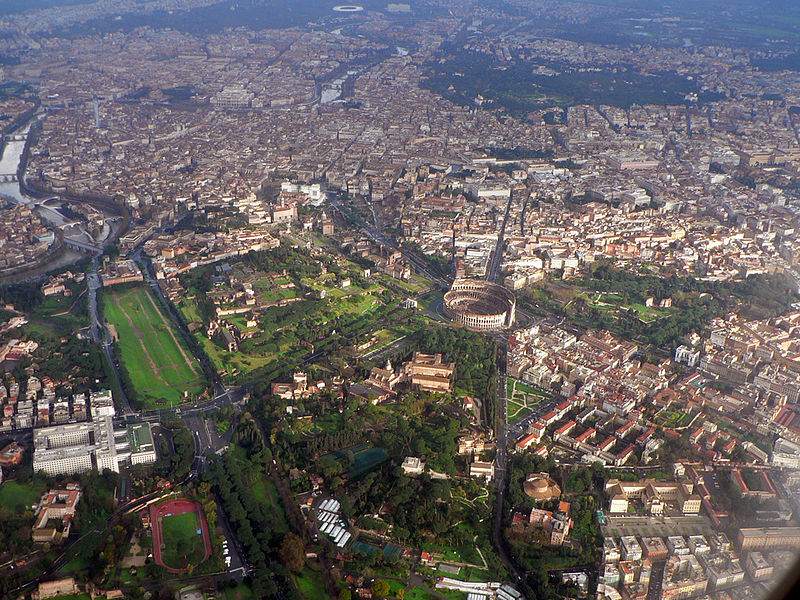 Obr. 5 - Řím
Řecko
Přírodní podmínky
 Balkánský poloostrov
 ostrovy v Egejském, Krétském, Thráckém, Středozemním a Jónském moři (Kréta, Rhodos)
 hornatý povrch (pohoří Pindos, Olymp)

Obyvatelstvo
 hl. město Atény
 republika
 řečtina
 hospodářství: velký podíl cestovního ruchu; přední příjemce pomoci EU; velké  
                           dluhy; vývoz telefonního vybavení a softwaru, potravin a paliv
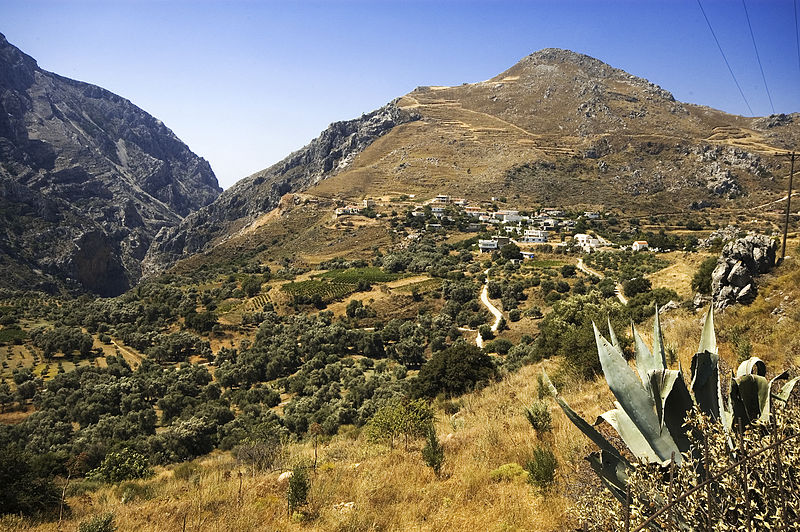 Obr. 7 – vesnice na ostrově Kréta
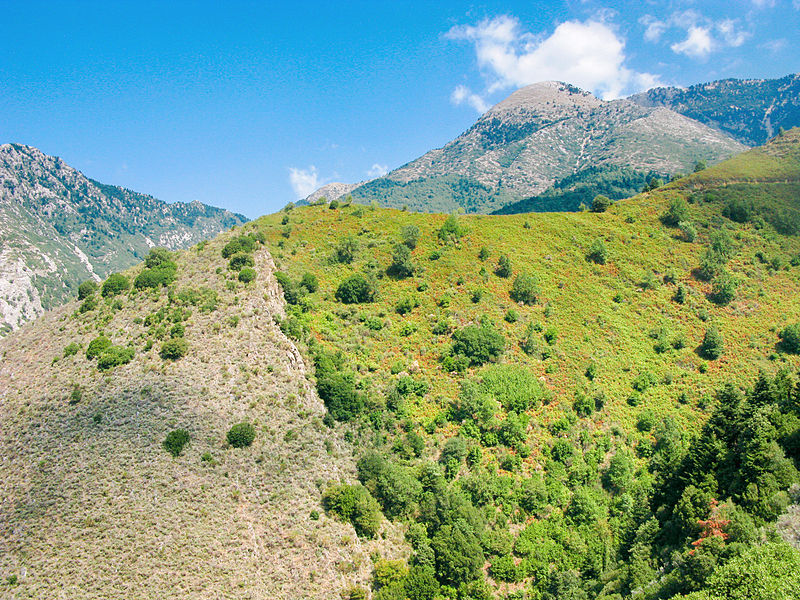 Obr. 8 – poloostrov Peloponés, hora Mt. Marathos, hranice mezi vápencovým a břidličným podložím; jméno hory je odvozeno od řeckého názvu pro fenykl, který roste jen ne vápencích.
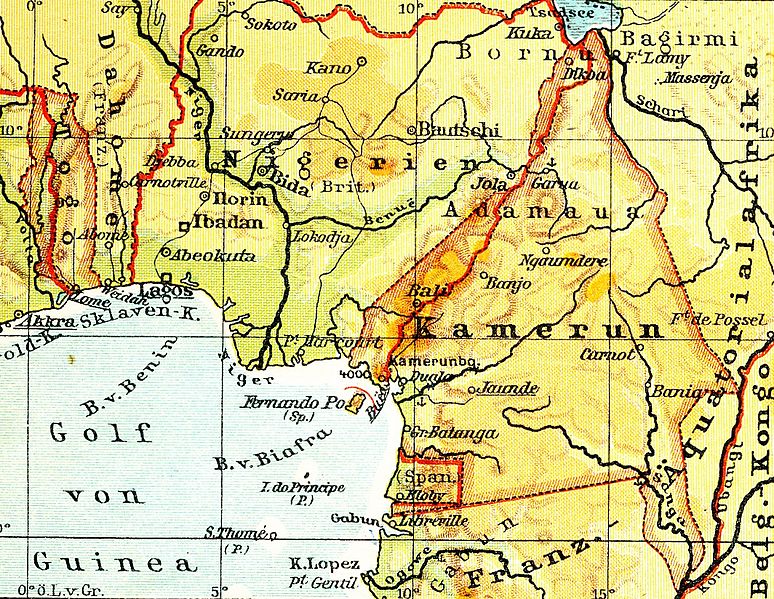 UKAŽ NA MAPĚ
Alpy, Apeniny, Pindos, Olymp
Kréta, Peloponés, Rhodos, Sicílie, Sardinie
Etna, Stromboli, Vesuv
Řím, Atény, Milán, Benátky, Janov
Pád, Tibera
OTÁZKY K OPAKOVÁNÍ
Jmenuj velké ostrovy, které náleží k Itálii a Řecku.
Jaký povrch převažuje v uvedených státech.
Pokus se charakterizovat podnebí těchto států s ohledem na jejich polohu.
Na čem závisí hospodářství daných států a jaký vývoj v současné době prodělává?










PROCVIČTE SE V TESTÍKU
http://www.zcsol.cz/zaklad/testy/form.php?&jmeno_testu=../../zaklad/stranky_predmetu/zadani_testu/z7_15_blizky_vychod.txt&img_adr=../stranky_predmetu/zadani_testu/z7_15_blizky_vychod&vymazat=ano
POUŽITÉ ZDROJE
Obr. 1 - KoenB [2013-04-28], dostupné jako volné dílo na www: http://commons.wikimedia.org/wiki/File:Europe-nofill-black-lores.png?uselang=cs
Obr. 2 - Federico Patti [2013-04-28], dostupné pod licencí Creative Commons na www: http://commons.wikimedia.org/wiki/File:Estate_in_Sicilia.jpg
Obr. 3 - KlausF [2013-04-28], dostupné pod licencí Creative Commons na www: http://commons.wikimedia.org/wiki/File:Goloritze_pano.jpg
Obr. 4 - GiorgioPro [2013-04-28], dostupné pod licencí Creative Commons na www: http://commons.wikimedia.org/wiki/File:Pitigliano-veduta.JPG
Obr. 5 - Oliver-Bonjoch [2013-04-28], dostupné pod licencí Creative Commons na www: http://commons.wikimedia.org/wiki/File:Roma_dall%27aereo.JPG?uselang=cs
Obr. 6 - Wolfgang Staudt [2013-04-28], dostupné pod licencí Creative Commons na www: http://commons.wikimedia.org/wiki/File:Village_%281128418865%29.jpg
Obr. 7 - Alfie [2013-04-28], dostupné pod licencí Creative Commons na www: http://commons.wikimedia.org/wiki/File:Mount_Marathos.JPG